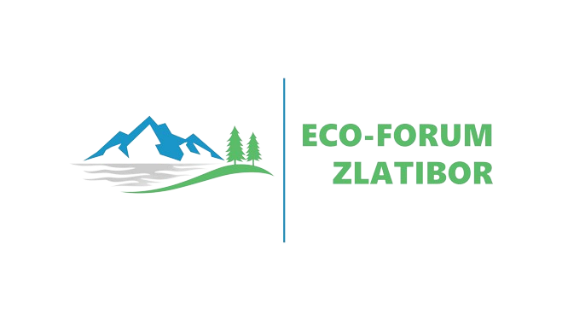 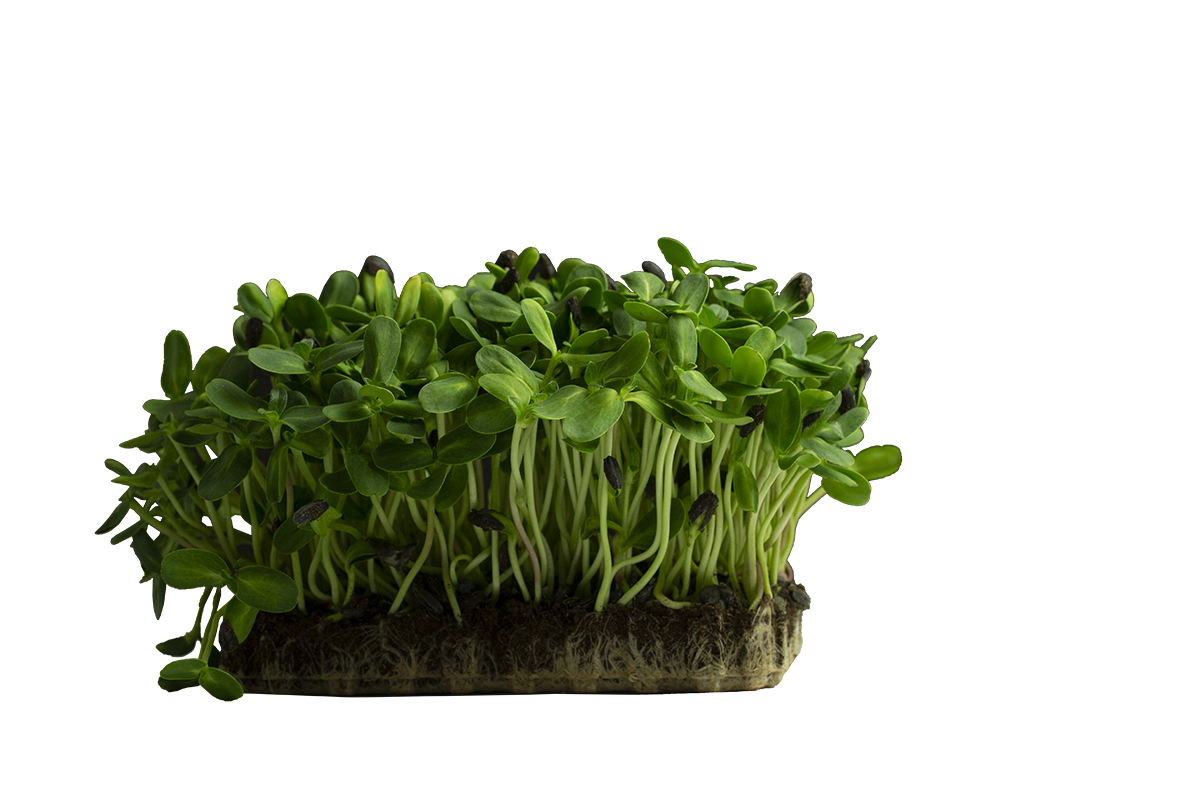 Mikrobiljehrana budućnosti
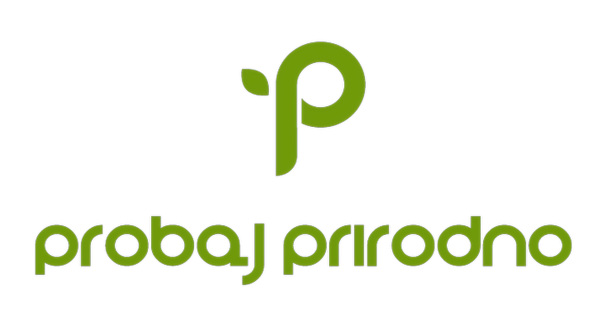 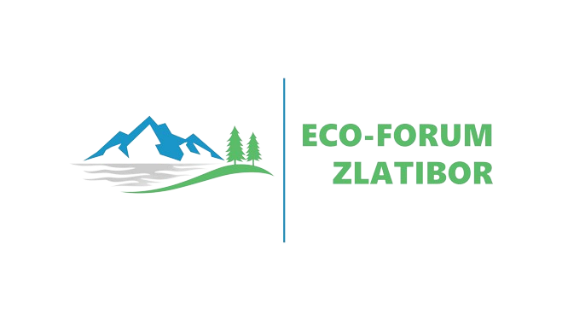 Šta je zapravo mikrobilje?
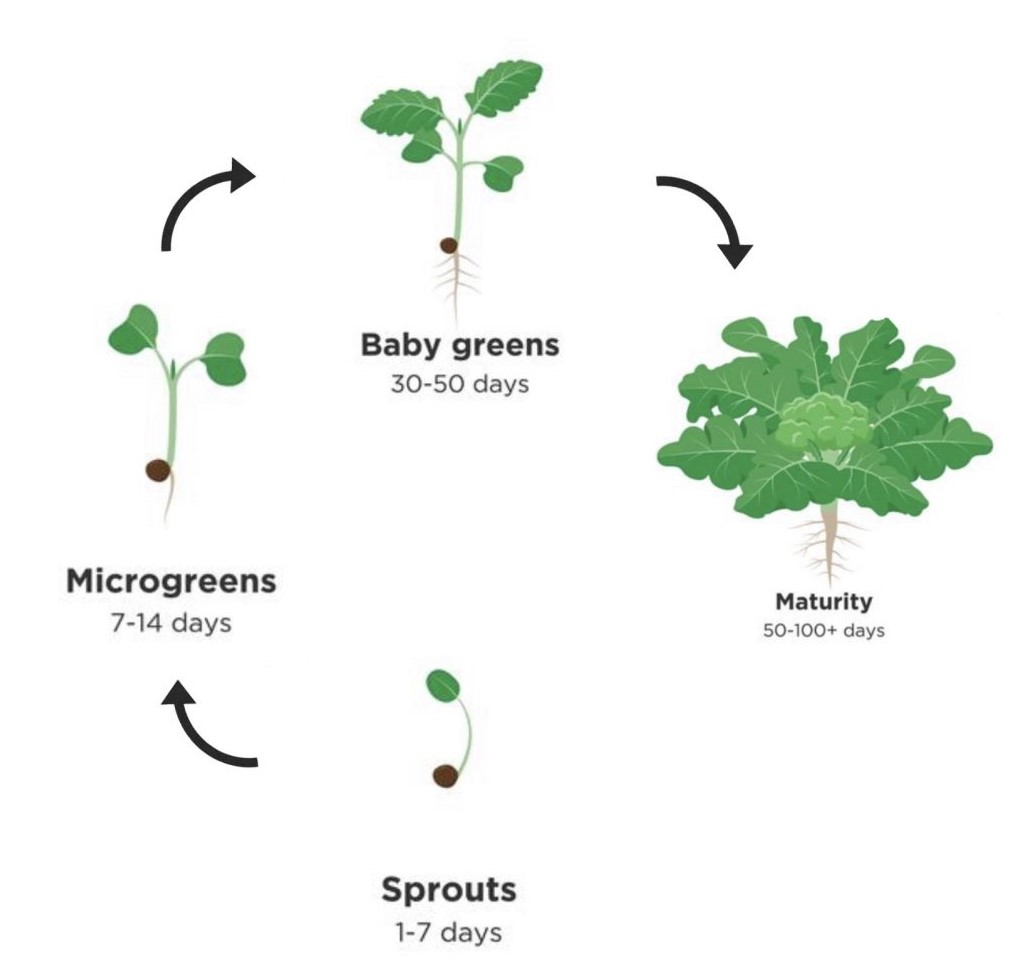 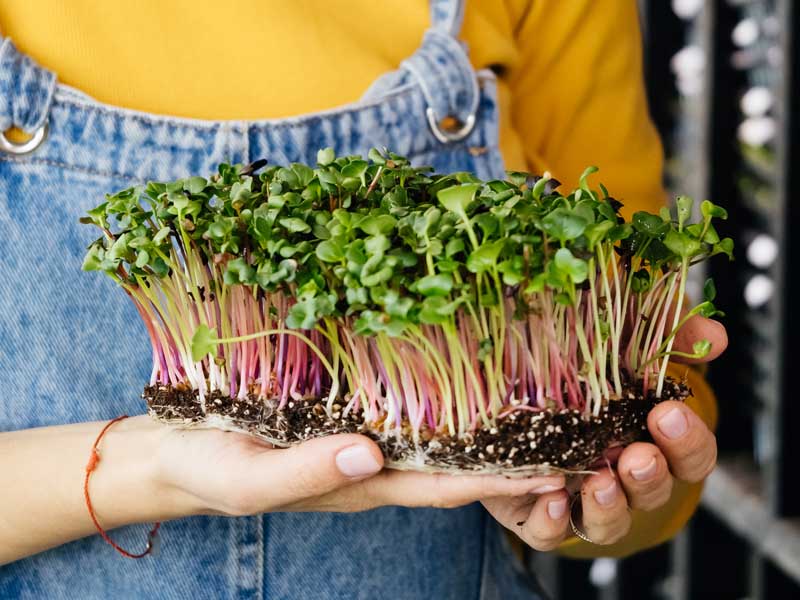 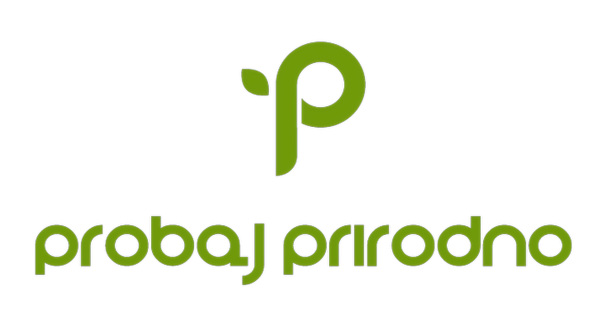 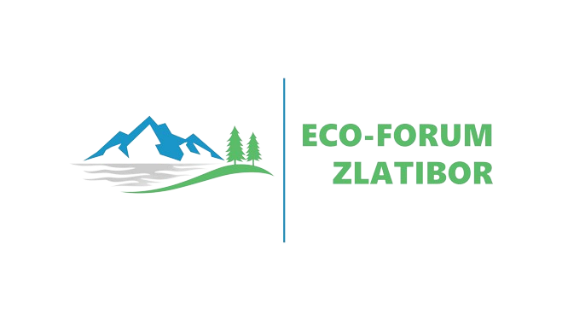 Benefiti i načini korišćenja
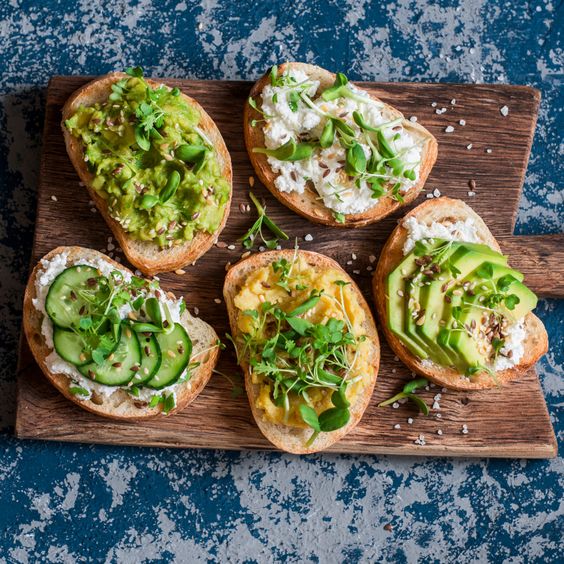 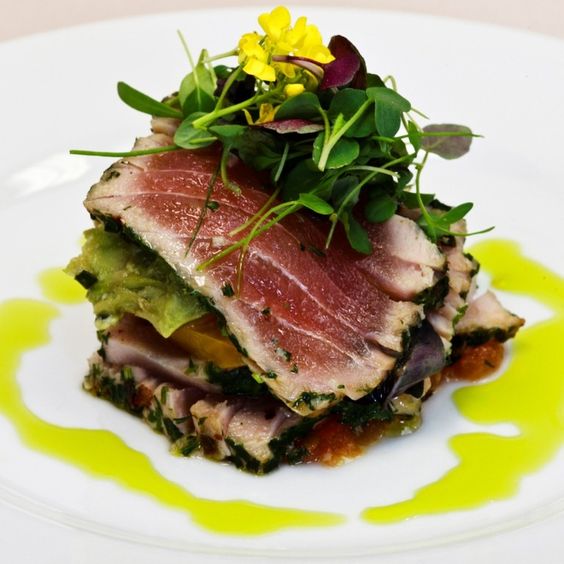 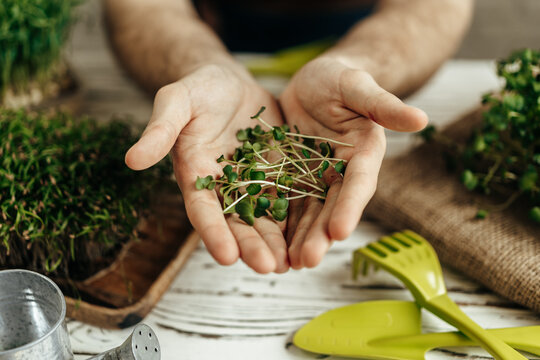 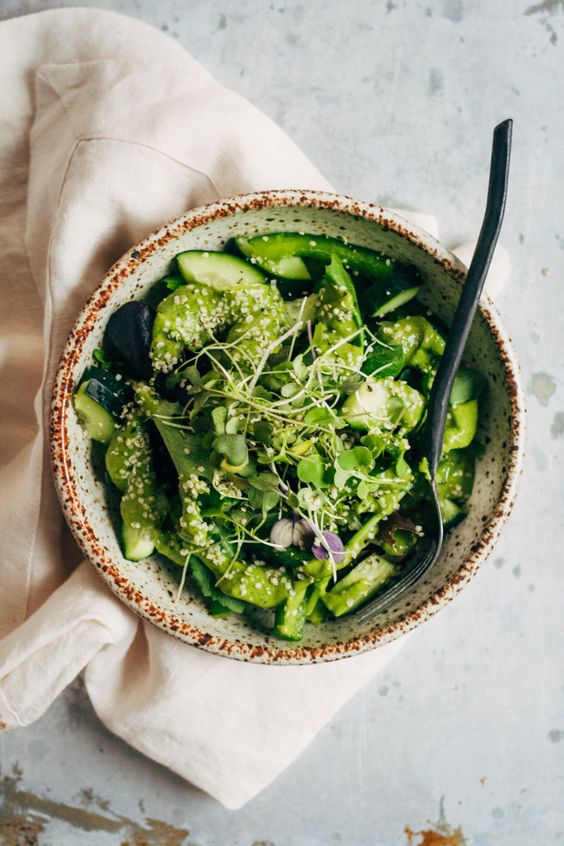 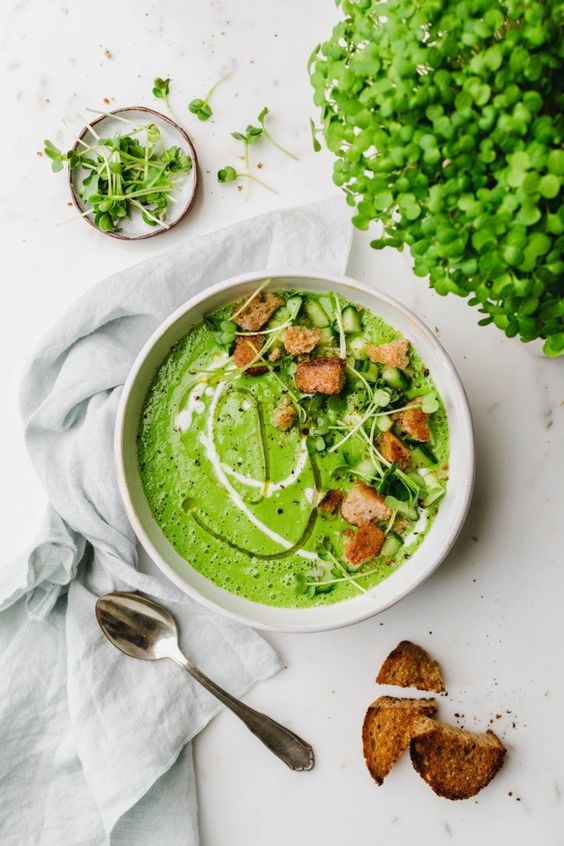 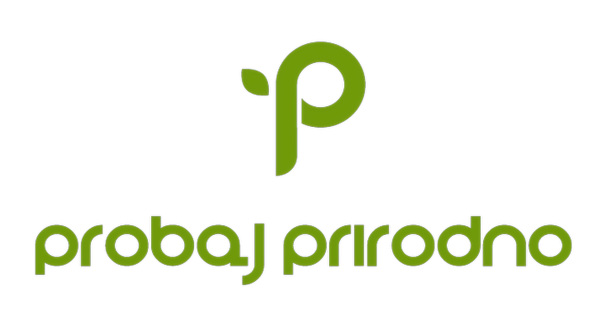 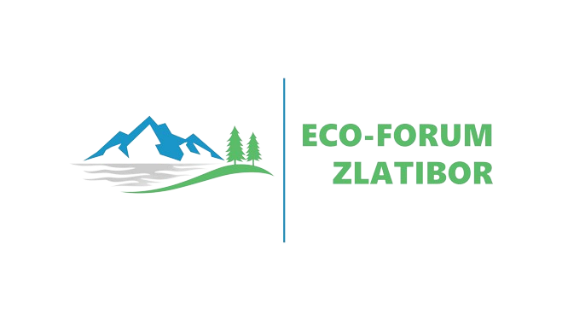 Zašto je mikrobilje hrana budućnosti?
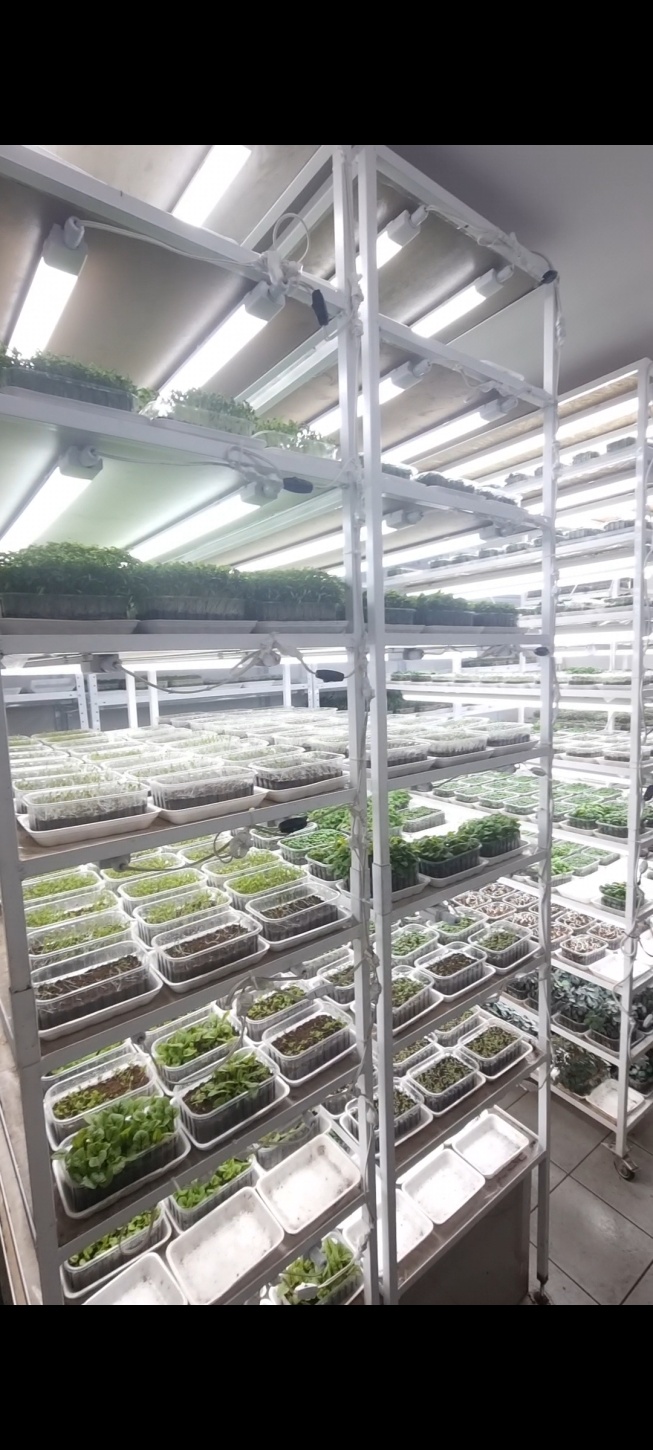 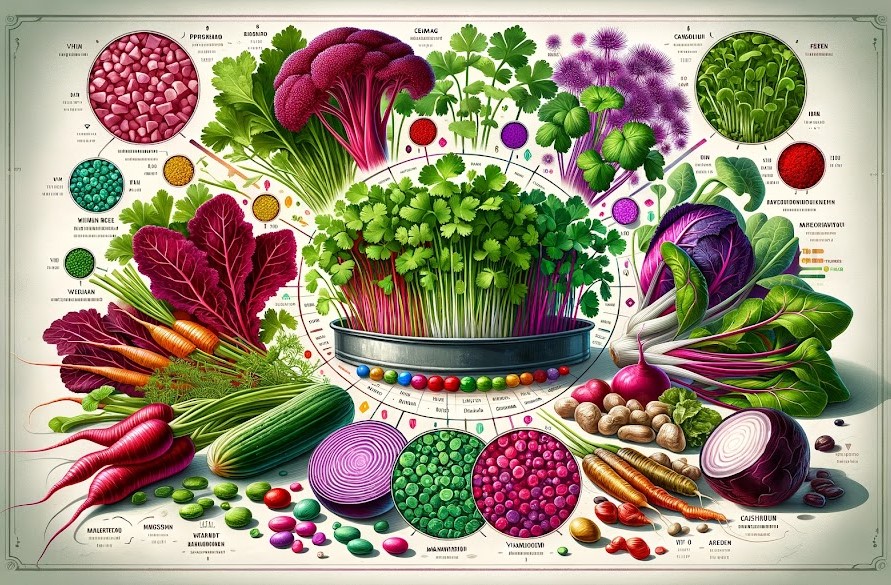 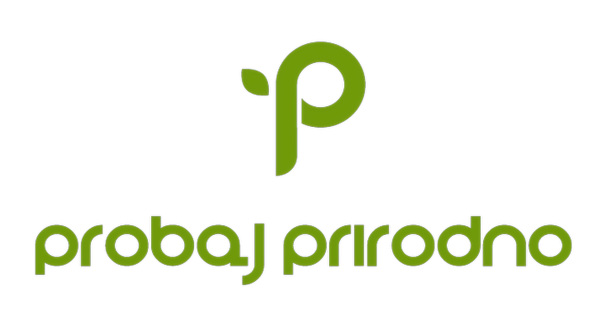 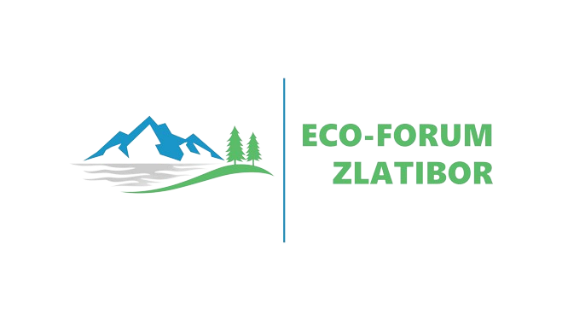 Šta je naša misija?
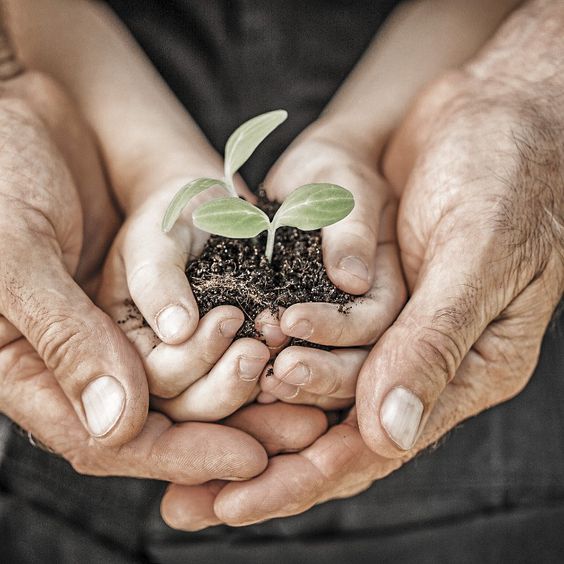 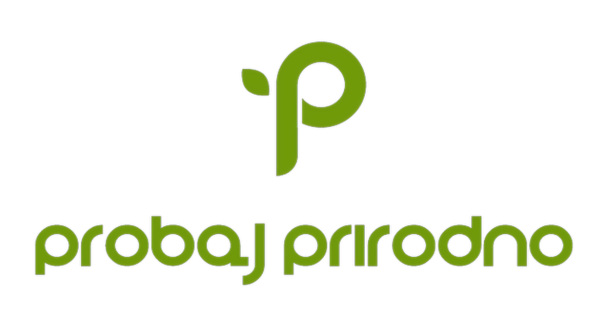 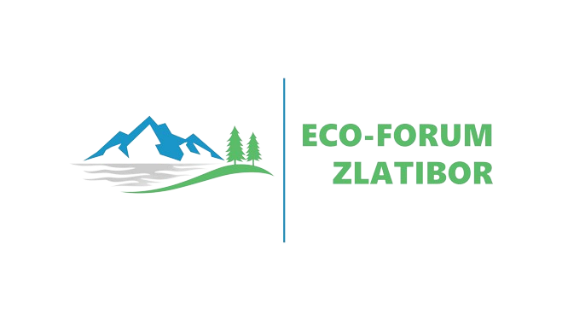 Hvala na pažnji!
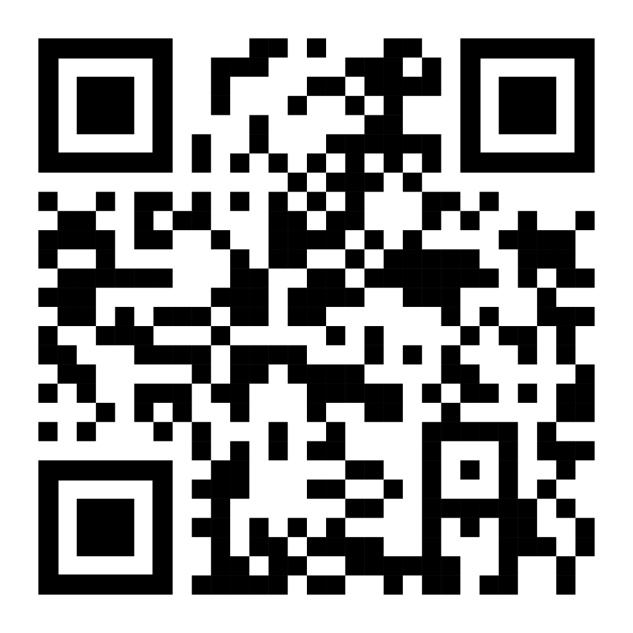 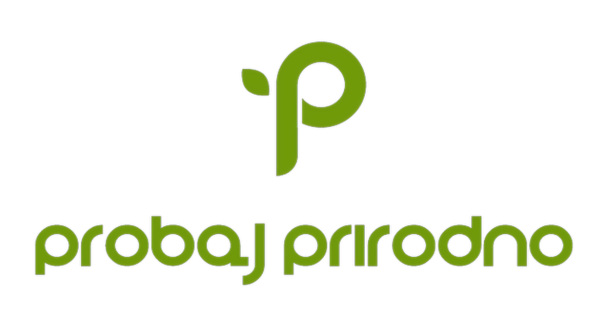